Scaffolding Large Genomes Using Integer Linear Programming
James Lindsay*, Hamed Salooti, Alex Zelikovski, Ion Mandoiu*
ACM-BCB 2012
University of Connecticut*
Georgia State University
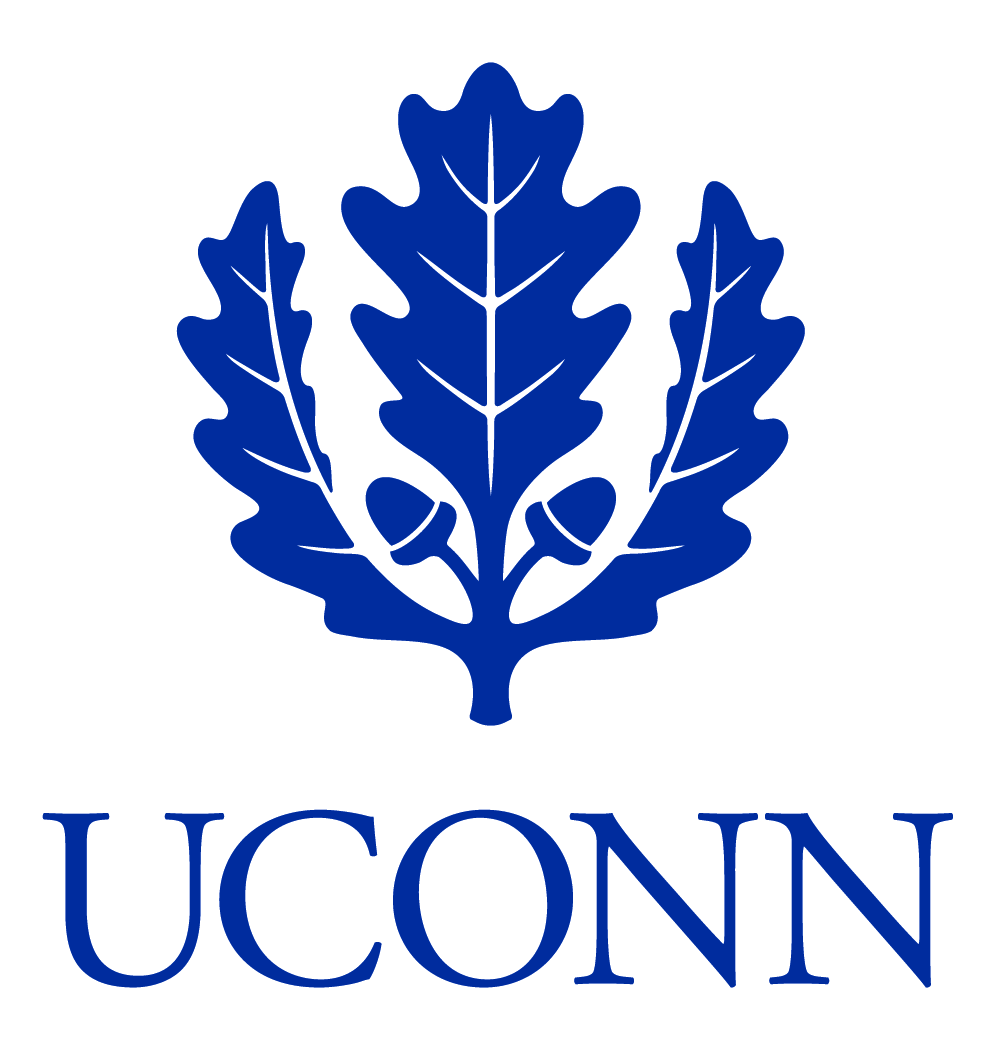 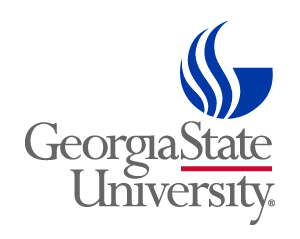 De-novo Assembly Paradigm
short reads
the genome
shotgun sequencing
denovo
assembly
the scaffolds
scaffolding
short contigs
Why Scaffolding?
Annotation
Comparative biology
Re-sequencing and gap filling
Structural variation!
No scaffold
gene XYZ
Scaffold
5’ UTR
gene XYZ
3’ UTR
Why Scaffolding?
Annotation
Comparative biology
Re-sequencing and gap filling
Structural variation!
Biologist: There are holes in my genes!
5’ UTR
gene XYZ
3’ UTR
Sanger Sequencing
5’ UTR
gene XYZ
3’ UTR
Why Scaffolding?
Annotation
Comparative biology
Re-sequencing and gap Filling
Structural variation!
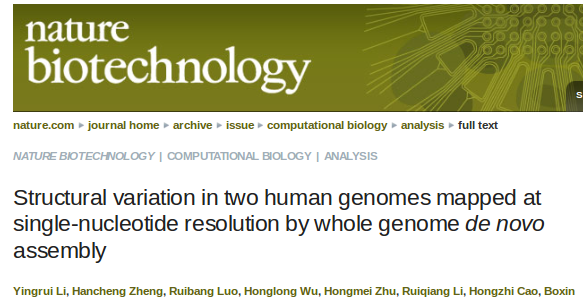 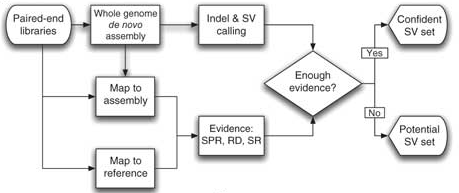 Fragmented Genomes
Massive Sequencing Projects
Effects of Read Length
I5k
5000 insect and arthropod species
G10k
10,000 vertebrate species
Dog Genome
7.5x Sanger
N50: 180Kb
Chicken Genome
6x Illumina
N50: 12Kb
Human Genome
100x Illumina
N50: 24Kb
The Scaffolding Problem
Given
Contigs, Paired reads
Find
Orientation, Ordering, Relative distance
Goal
Recreate true scaffolds
Paired Reads
Paired Read Construction
Paired Read Styles
Mate Pair
Paired End
2kb
10kb
2kb
same strand and orientation
different strand and orientation
R2
R1
R1
R2
100b
100b
Linkage Information
Possible States (mate pair)
Two contigs are adjacent if:
A read pair spans the contigs

State (A, B, C, D)
Depends on orientation of the read
Order of contigs is arbitrary

Each read pair can be “consistent” with one of the four states
5’
3’
R2
R1
A
B
C
D
contig i
contig j
Scaffolding Graph
Nodes
Edges
Nodes are contigs
Adjacent contigs have 4 edges (one for each state)
Weighted by overlap with repetitive region
State A
contig j
contig i
Integer Linear Program Formulation
Variables
Contig orientation:
Adjacent contig 
consistency:
Contig pair state:
Objective
Maximize weight of consistent pairs
Constraints
Variables
Contig orientation:
Adjacent contig 
consistency:
Contig pair state:
Pairwise Orientation
Constraints
Variables
Contig orientation:
Adjacent contig 
consistency:
Contig pair state:
State Variables
Constraints
Variables
Contig orientation:
Adjacent contig 
consistency:
Contig pair state:
Mutual Exclusivity
Constraints
Forbid 2 Cycles
Forbid 3 Cycles
*larger cycles are broken at the end
Largest Connected Component
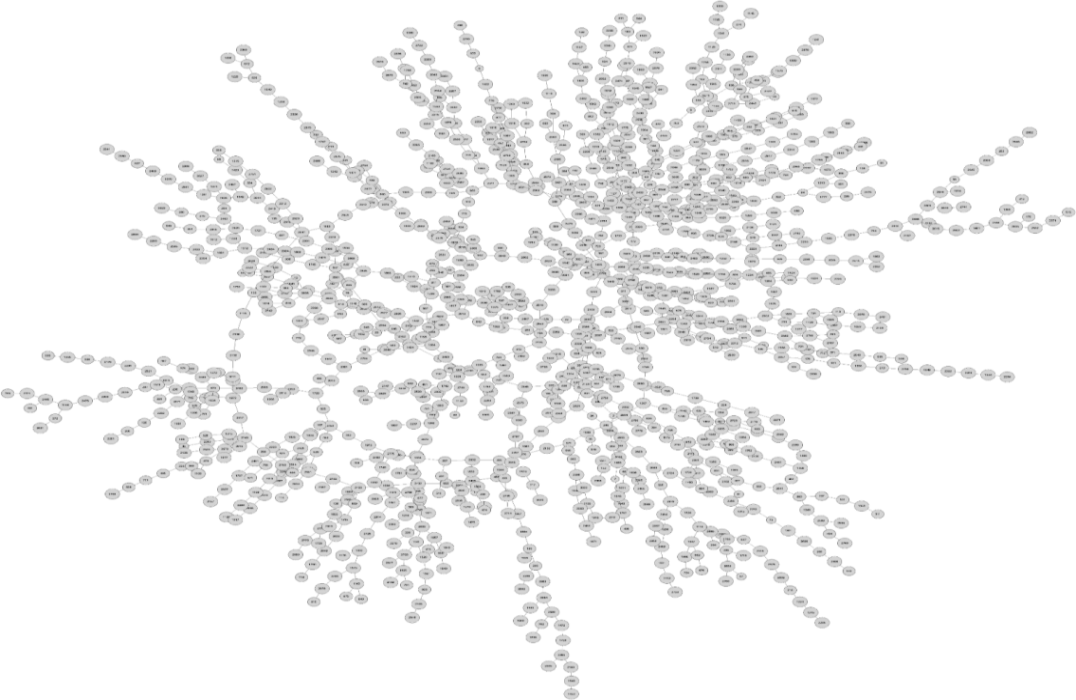 Graph Decomposition: Articulation Points
solve
Articulation point
MIP, Salmela 2011
Largest Biconnected Component
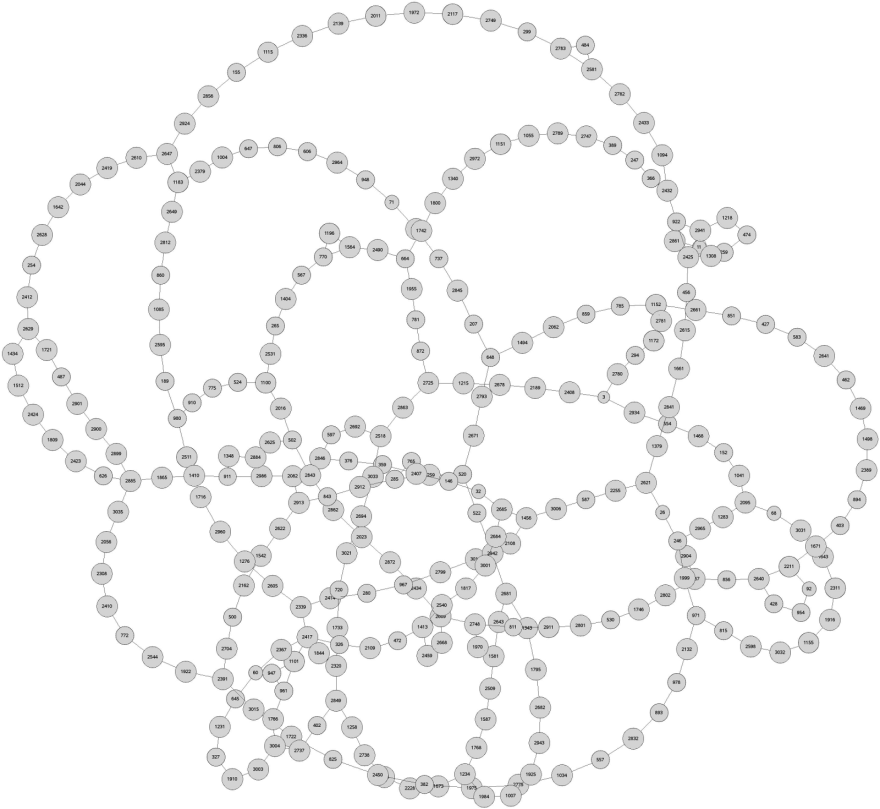 Non-Serial Dynamic Programming
A technique which exploits the sparsity of the scaffolding graph by computing the 
solution in stages, incorporating the results from previous stages 	~inspired by (Neumaier, 06)
Non-Serial Dynamic Programming
2-cut
+
+
-
-
+
-
+
-
Non-Serial Dynamic Programming
Objective Modification:
+
+
-
-
+
-
+
-
SPQR-tree Based Implementation
SPQR-tree efficiently finds 2 cuts (Tarjan, 73)
DFS of SPQR-tree is used to schedule elimination order for NSDP
Post Processing ILP Solution
outgoing
incoming
A
A
B
B
C
C
D
D
E
E
ILP Solution
F
F
May have cycles
Not a total ordering for each connected components
B
Bipartite matching
Objectives:
Max weight
Max cardinality
Max cardinality / Max weight
D
F
A
E
C
GAGE Framework
Assembled using:
ABySS, Allpaths-LG, Bambus2, CABOG, MSR-CA, SGA, SOAPdenovo, Velvet
Scaffolded using:
SILP (our method), Opera, MIP, Bambus2
Testing Metrics
Results
Results
Results
Results
Conclusions
Success
ILP solves scaffolding problem!
NSDP works
Improvements
Include SOAPdenovo, Allpaths-LG scaffolds in comparison
Look at parameter effects
Practical considerations (read style, multi-libraries, merge ctgs)
Future Work
Where else can I apply NSDP?
Scaffold before assembly … promising
Structural Variation??
Questions?